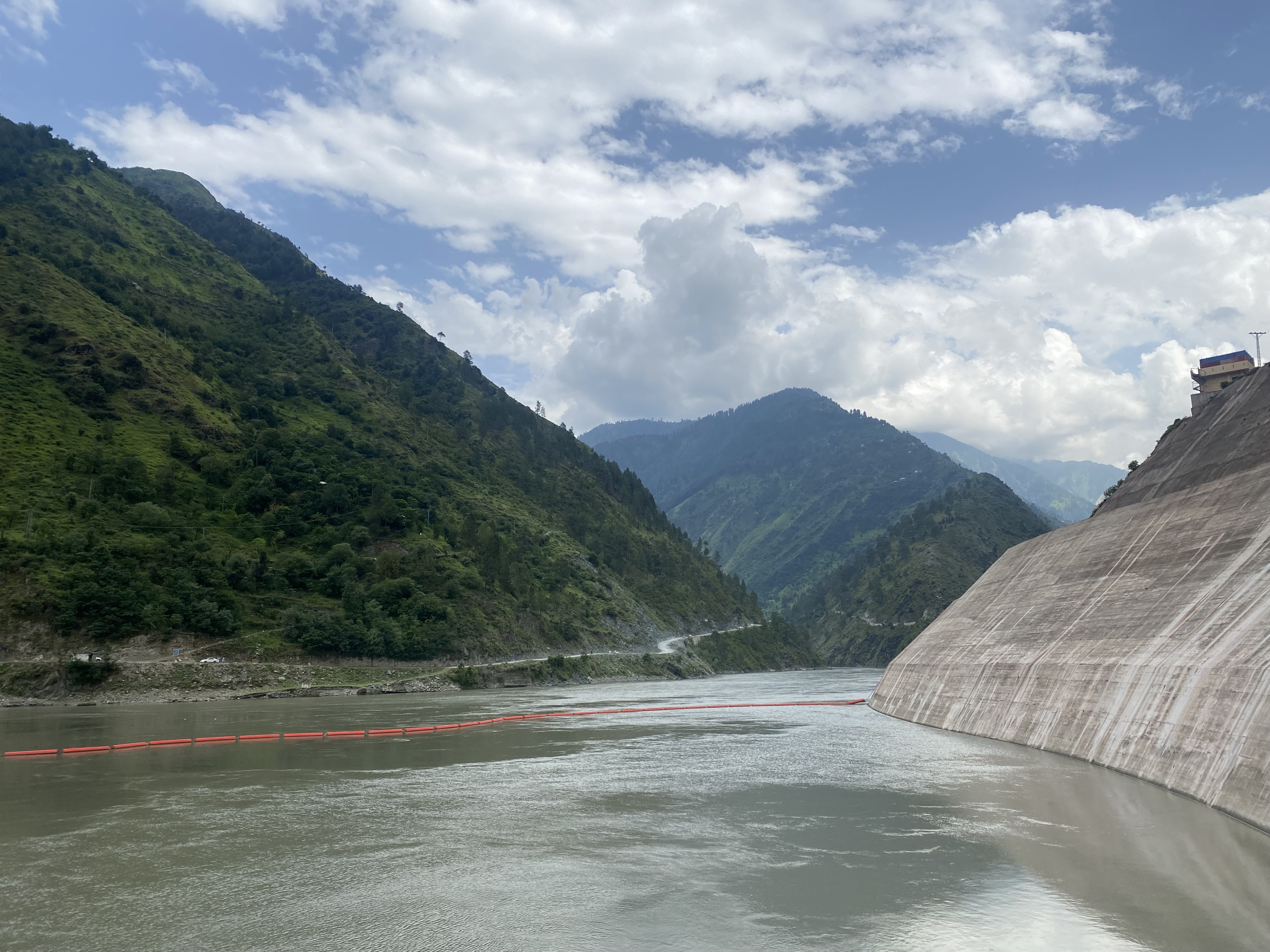 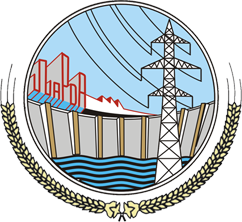 Presentation 9:Dam–Powerhouse Basics
Dr Tahir Mahmood Hayat
Mr Muhammad Tariq27 April 2024
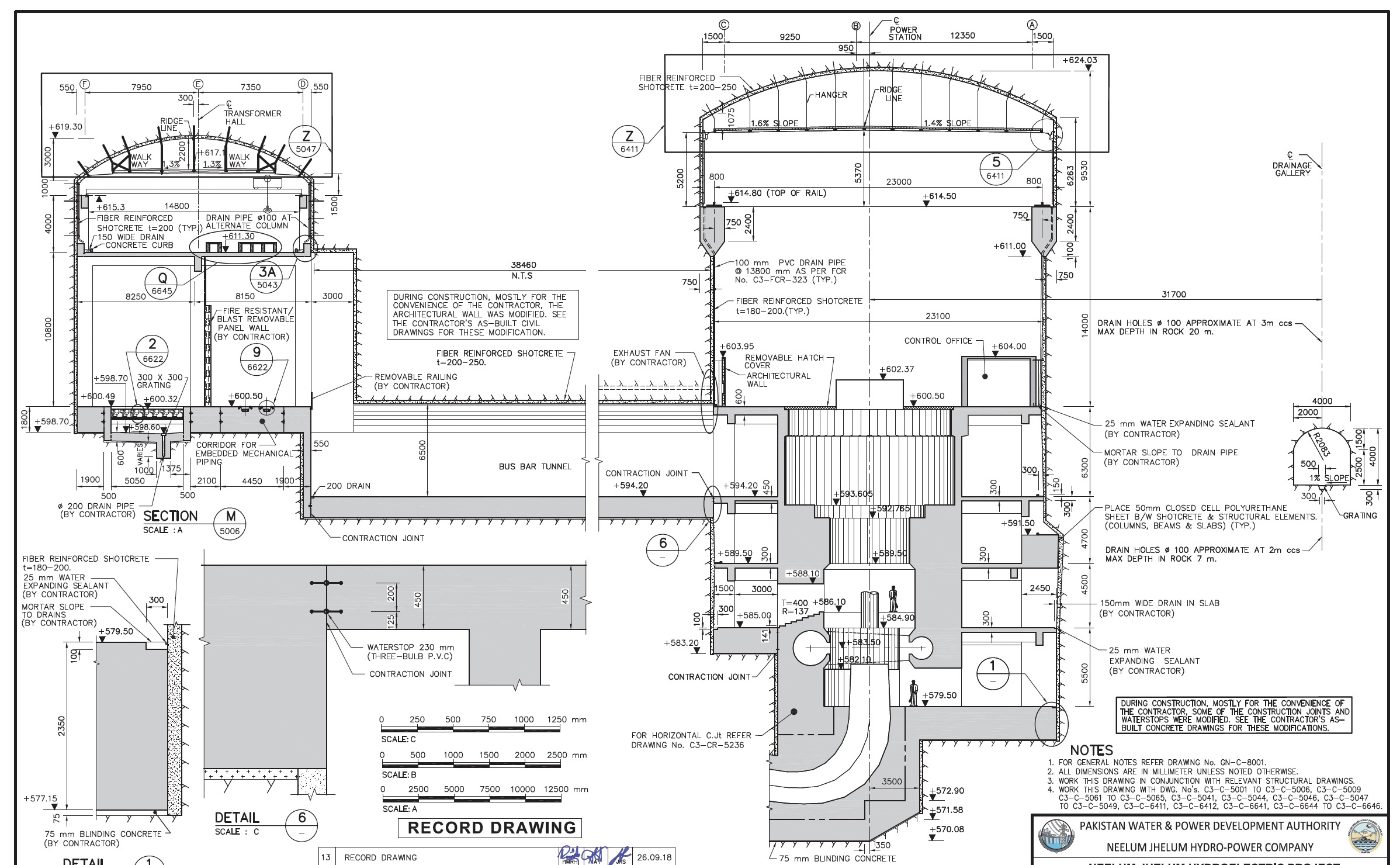 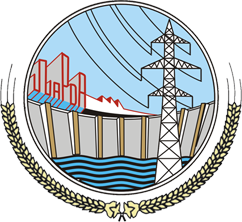 2
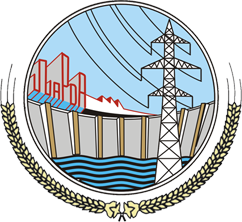 Tunnels and construction
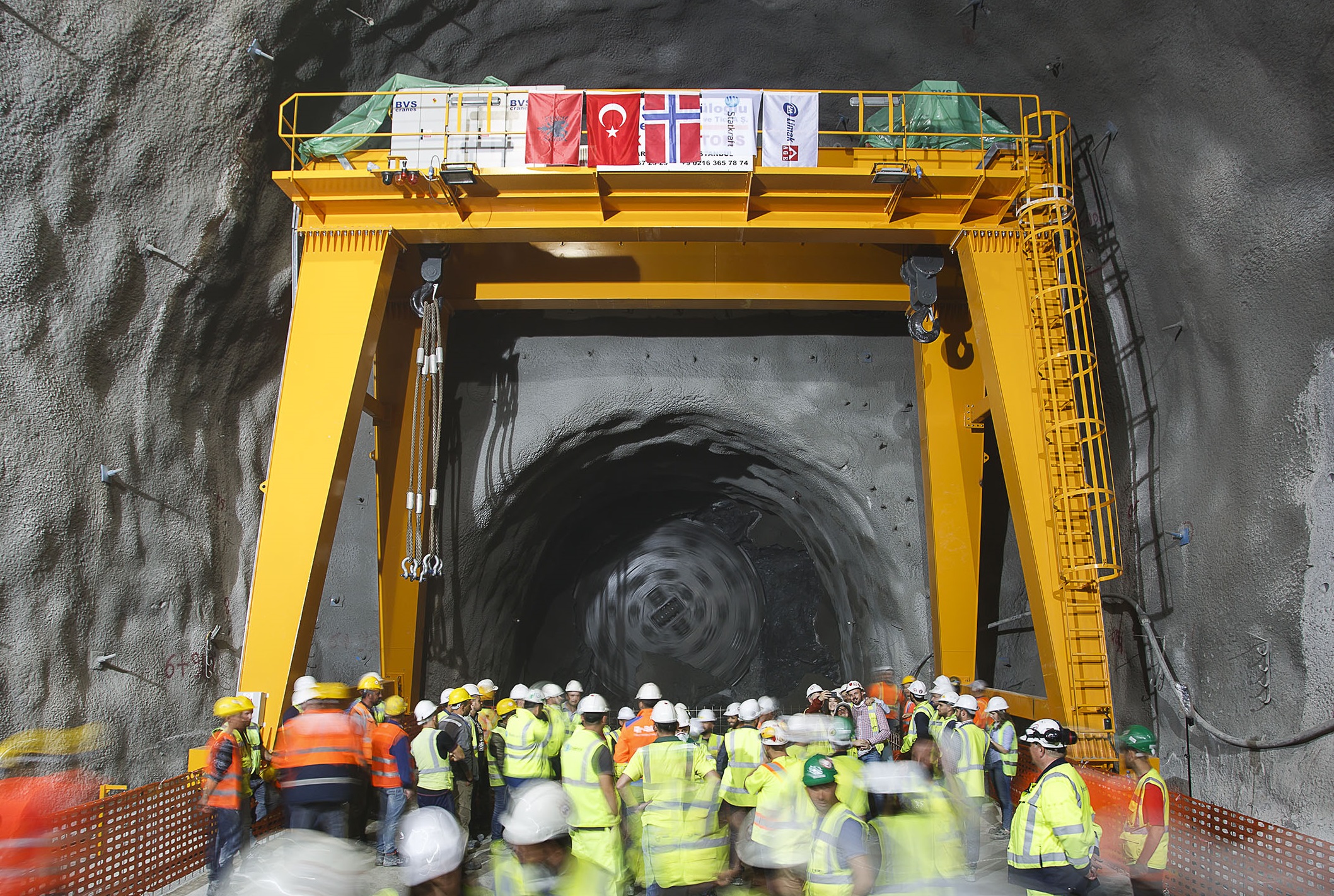 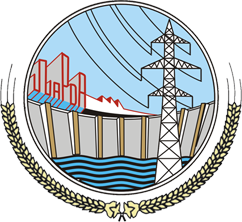 Tunnelling
One of the most challenging parts of HEP construction in the Himalaya is tunnelling to allow water to be conveyed from the reservoir to the turbines. Specialised machinery is often required.  
Many HEPs utilize a pressurized headrace tunnel to create head over many kilometres, increasing flowrate and thus generating capacity.  This needs to be excavated between the headworks and the powerhouse.  
Other significant tunneling works must also be completed – including the surge tunnel, and the unpressurised tailrace tunnel, allowing water to return to the river from the powerhouse.
4
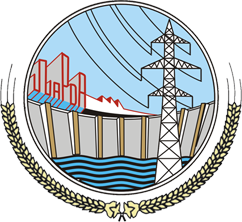 Powerhouseand tunnels
5
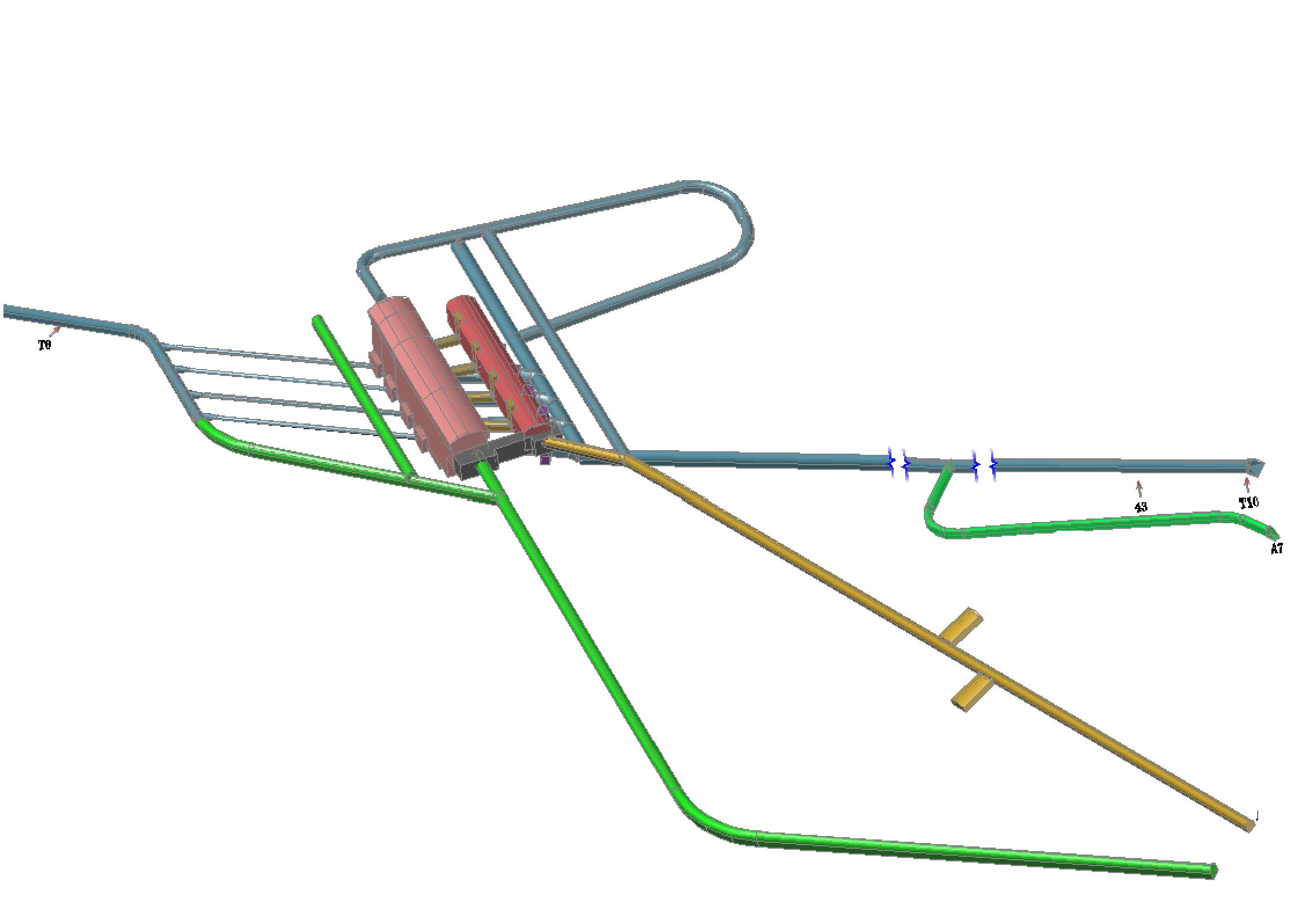 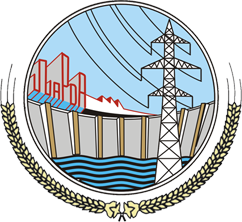 Headrace
Headrace and tailrace
Tailrace Tunnel
Adit A6 Cable
Adit A5 Entrance
6
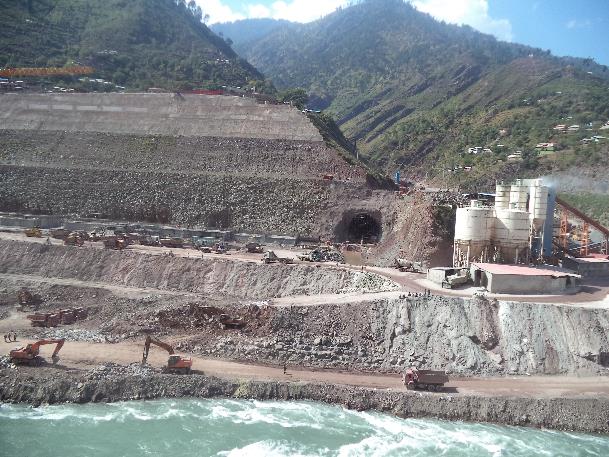 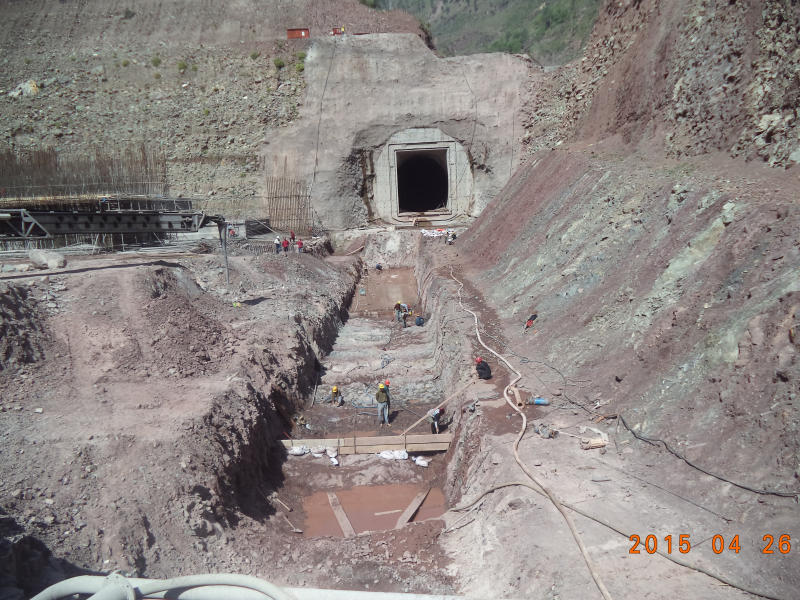 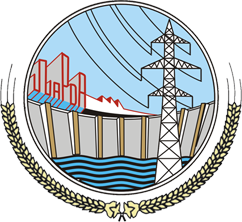 Tunnelexcavation
7
7
Penstock and inlet
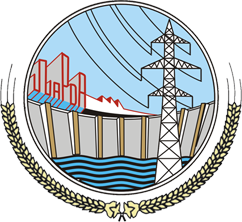 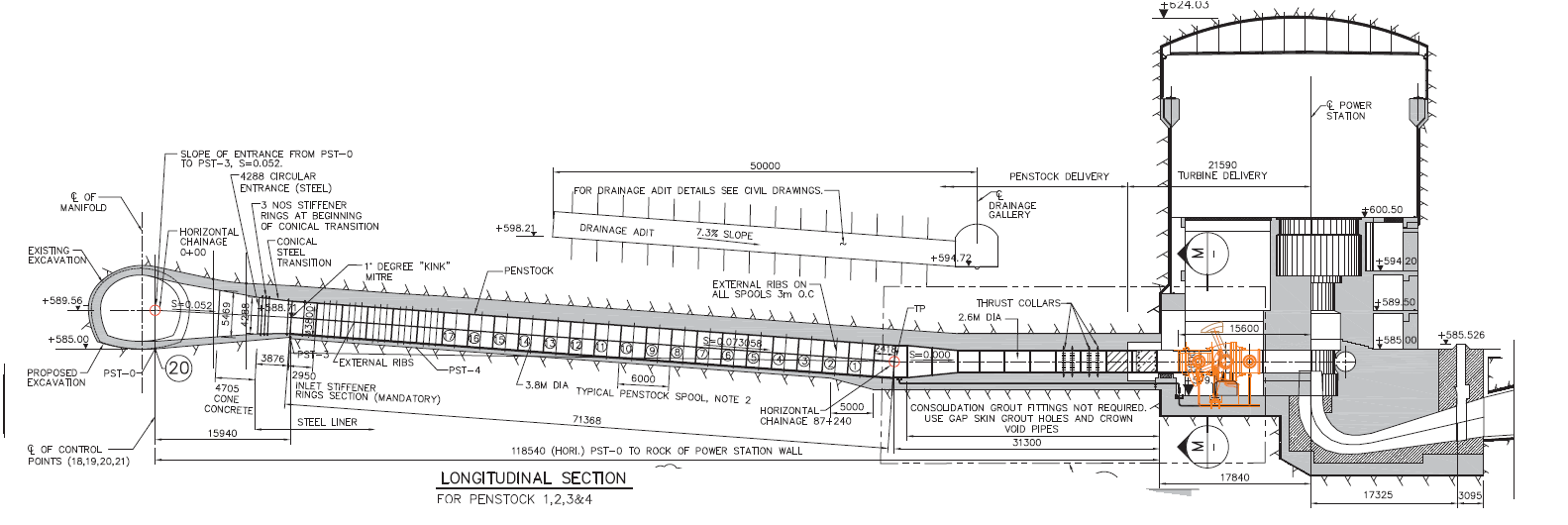 8
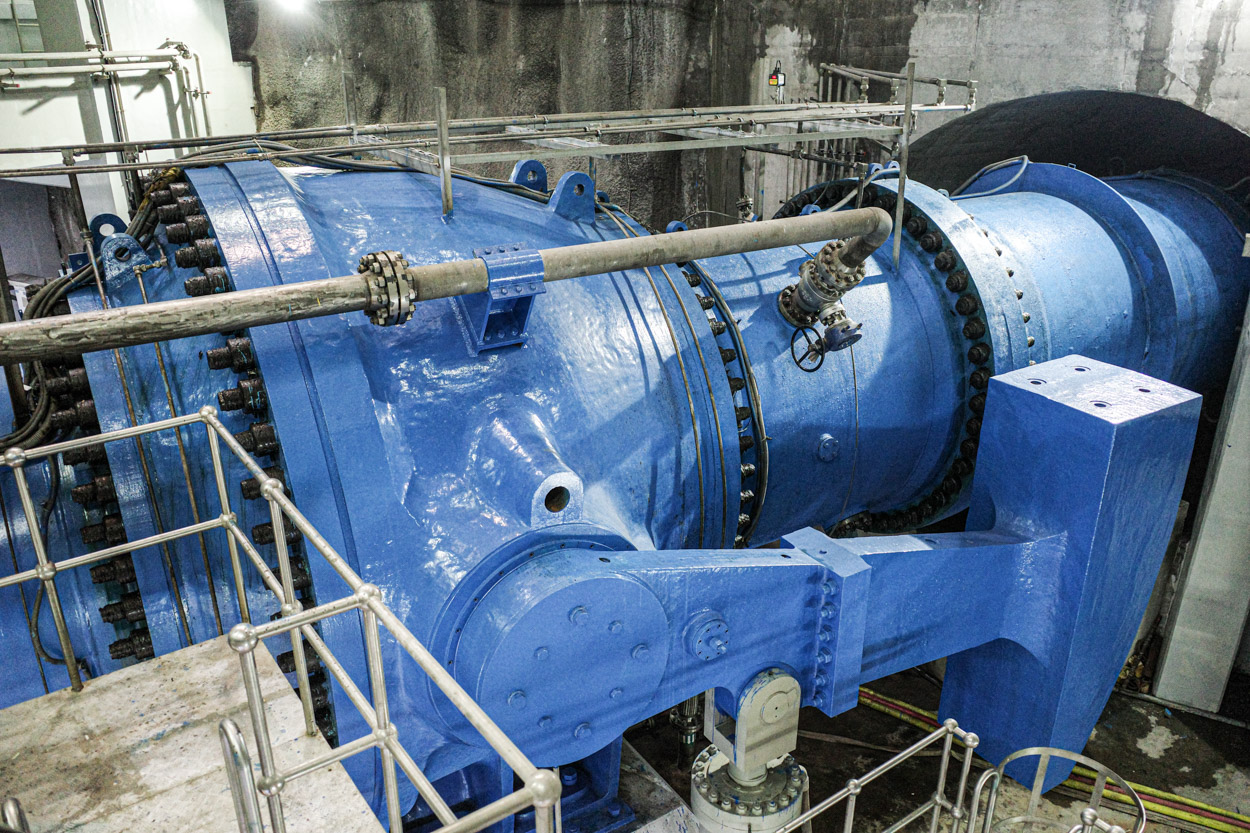 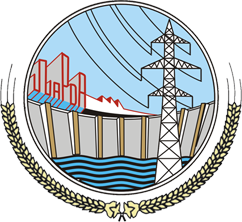 Inletvalves
9
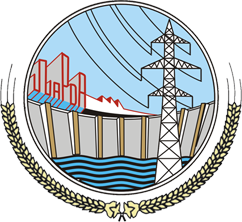 Turbines
Turbine operation
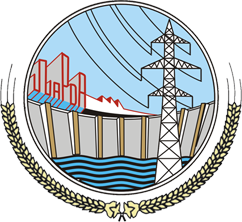 11
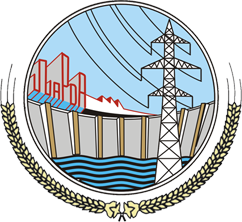 Turbinecross-section
A turbine converts pressurized water into mechanical energy. 
Major features of a HEP turbine include:
Inlet valve;
Scroll case;
Runner and shaft;
Draft tube.
12
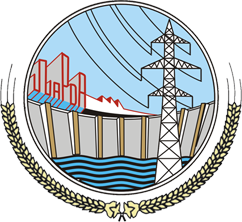 Classification of turbines
Turbines are not one-size-fits-all.  They may be calibrated to suit particular requirements.
Relevant requirements include water pressure, flow direction and head.
13
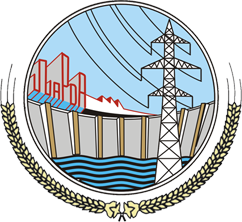 Turbine selection
Appropriate turbine selection usually governed by four criteria:
The energy at the inlet;
The height of the head; and 
The water discharge;
The specific speed.
14
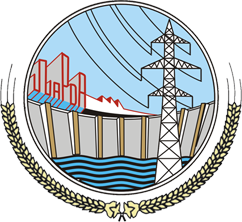 15
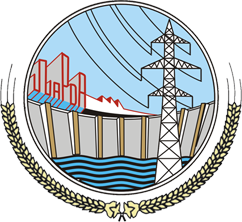 Performance and longevity
Performance and longevity of turbines are critical for HEP sustainability.
Two factors are ordinarily paramount: head and flow rate, and sedimentation.
16
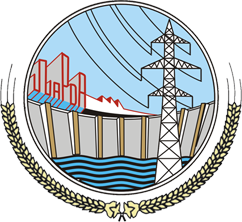 Protective measures
Turbine protection can be achieved in a number of ways.
Optimum protection is site-specific and will usually involve a variety of techniques in conjunction.
17
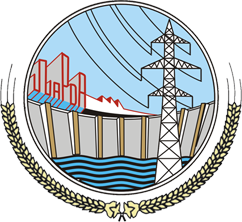 Inlet screens and trash rack
18
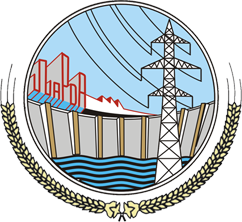 Desander
19
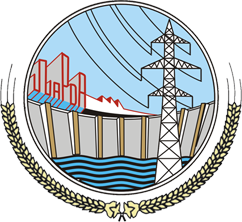 Surge tanks
20
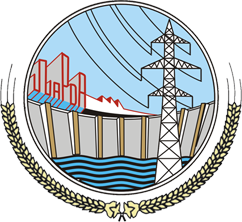 Pressure relief valve
21
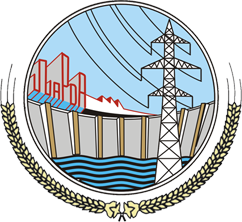 Runner coating
22
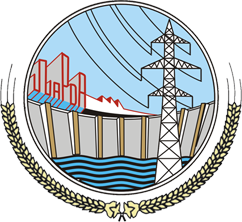 Mechanical protection
23
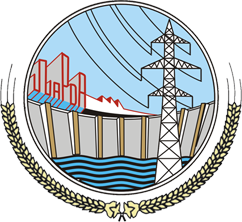 Generation and transmission
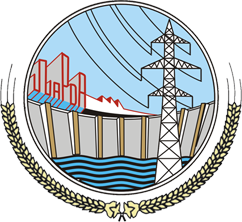 Generators
Generators convert the mechanical energy produced by a turbine into electrical energy which is then readied for transmission via the transformer hall and switchyard.
NJHEP’s generator hall includes four generators, each rated for 243MW, and expected to undertake 300 rpm.
25
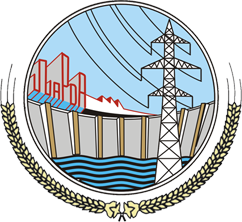 Transformers
A transformer (also called a step-up substation) will increase the voltage of electricity produced by a HEP’s generators to allow for long-distance transmission.
Often included as part of the powerhouse in the transformer hall.
26
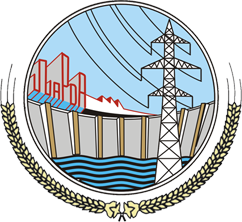 Switchyard
A switchyard is a facility external to a HEP in which voltage once transformed is directed through transmission lines into the power system.
Plays a major role in the security of the power system
NJHEP switchyard is rated for 575kV.
27
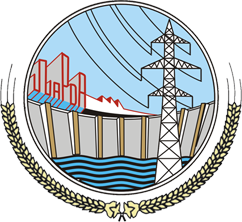 Transmission lines
Transmission lines carry electricity produced by the HEP into the power system.
HEPs generally use extra high voltage lines in the 265–275kV range but can be in higher ranges as well.
28
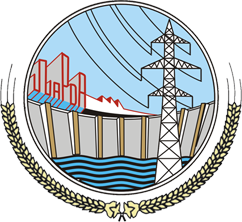 Substations
Beyond transformers, there are multiple other types of substation in a power system:
Step-down substation: decreases voltage for local distribution.
Distribution substation: supplies electricity direct to consumers.
Switching substation: reroutes power flows in cases of maintenance or repair.
29
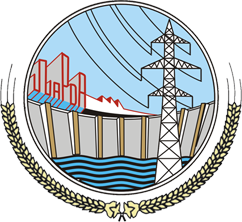 30